just-training.eu
Naslov modula usposabljanja:Poslovni bonton
Partner: RRA severne Primorske d.o.o. Nova Gorica
Vsebine
Vsebine
Vsebine
Cilji & Naloge
Poznavanje poslovnega okolja
Na koncu tega modula boste znali::
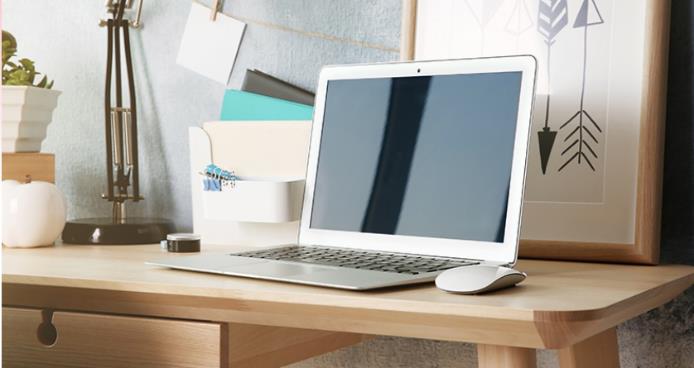 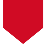 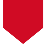 Vedenje in odnos v mednarodnih poslovnih odnosih
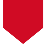 Zastopanje podjetja in njegovih vrednot.
Kazalo
Poglavje 2

Razdelek 1: nekateri nasveti
Razdelek 2: Netiketa
Razdelek 3: Dobre prakse
Poglavje 1
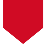 Razdelek 1: Uvod
Razdelek 2: Učenje in odkrivanje
Razdelek  3: Odnos in prepoznavnost
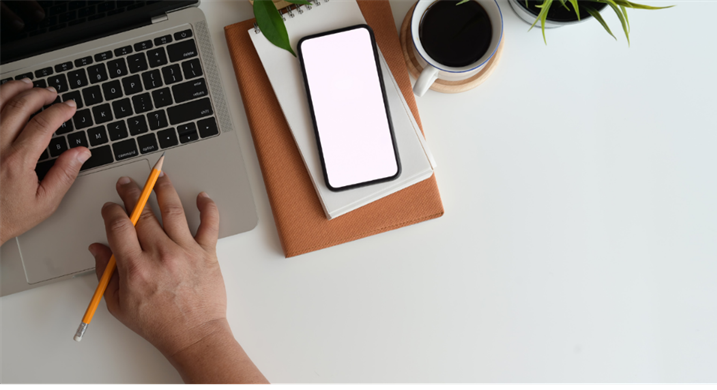 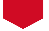 Poglavje 1 - Razdelek 1: Uvod
1.1 Uvod
Poslovni bonton v mednarodnem okolju je povezan z vzpostavljanjem odnosov z drugimi ljudmi. Pri etiketi ne gre za pravila in predpise, temveč za zagotavljanje osnovnega socialnega udobja in ustvarjanje okolja, v katerem se drugi počutijo udobno in varno, kar je mogoče z boljšo komunikacijo.

1.2 Cilji
Cilj poslovnega bontona je olajšati stike med predstavniki podjetja in mednarodnimi akterji:
vzpostavljanje osnovnega socialnega udobja
obvladovanje kulturnih kodeksov
ustvarjanje dolgotrajnih in plodnih poslovnih odnosov za vse strani

1.3 Naloge
Ustvarite odnos zaupanja, ustvarite pozitivno podobo podjetja in prepričajte ljudi, da želijo biti partnerji in prispevati k uspehu.
Poglavje 1 - Razdelek 2: Učenje & Odkrivanje
2.1 Spremljanje države
Vzemite si čas za zbiranje informacij o ciljni državi ali državah in njihovih potrebah.
Bodite obveščeni o zgodovinskih, geopolitičnih in ekonomsih kontekstih.
Pomembno je raziskati  navade pri sklepanju poslov. Vedeti kako se jih približati brez, da se kogarkoli užali.

2.2 Sestanek s predstavniki
Ugotovite, s kom se pogovarjate, kakšna je njegova resnična funkcija ali vloga.Spoznajte njeno/njegovo moč in njeno/njegovo sposobnost odločanja, ki presega vaš naziv.
Nasprotno pa so lahko diskretni sogovorniki bistveni nosilci odločanja.
Napačna odločitev je lahko usodna za razvoj podjetja, zato je pomembno, da vam dobro svetujejo in da imate zanesljive reference.

2.3 Upoštevanje načinov uporabe
Da bi razumeli državo, njeno delovanje, se odpravite na izvidovanje na kraju samem.
To prvo opazovanje omogoča boljše razumevanje komunikacije med ljudmi. Kako nagovoriti ljudi glede na njihov položaj ali kasto, vstopiti v njihovo interesno sfero in vzbuditi spoštovanje.
Gre za odkrivanje poslovnega sveta in njegovega delovanja. Ali je trg odprt za tuja podjetja? Ali je treba razmisliti o lokalnem partnerju? Katere predpise je treba upoštevati?
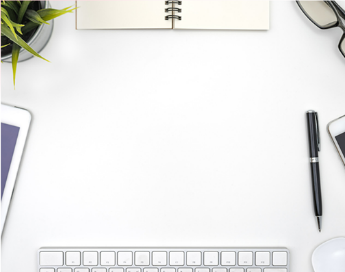 Poglavje 1 - Razdelek 3: Odnos in prepoznavnost
3.1 Pravila oblačenja - vedenje
Ključnega pomena za dober vtis sta primerna obleka in govorica telesa.
Med udobjem, strokovnostjo in vljudnostjo obstaja občutljivo ravnovesje, ki se razlikuje od države do države.
Pomembno je, da ugotovite, kakšen je kodeks oblačenja v državi, podjetju in vrsti dogodka, kar je znak spoštovanja do sogovornikov.
3.2 Represent the company and its values
Predstavnik podjetja ima pomembno vlogo pri ustvarjanju podobe podjetja in njegovih zaposlenih. Pri izmenjavi informacij morate ostati vljudni in odmerjeni, uporaba nekaj besed lokalnega jezika pa je vedno dobro sprejeta.
Izogibajte se vrednostnim sodbam in bodite diskretni glede izmenjanih informacij. 
Vzeti si morate čas, da razložite, zaradi česa je podjetje močno, in objavite njegove vrednote: poštenost, radovednost, sposobnost zavezovanja, zaupanje in preglednost. Ste ambasador svojega podjetja, vaše obnašanje je pod drobnogledom: vaša točnost, videz in odnos so za sogovornike pomirjujoči znaki.

3.3 Ob upoštevanju običajev
Po spoznavanju države in njenih običajev je treba pripraviti poslovne sestanke. Napisati morate opomnike z najpomembnejšimi elementi.Kot podjetnica morate biti še bolj pozorni. 
Priporočljivo je sprejeti čim bolj nevtralen kodeks oblačenja in odnos. 
V nekaterih državah razmislite o pokritju las, nošenju hlač in oblačil z dolgimi rokavi.Bolje je poznati ime, osredotočiti se na obraz, izklopiti pametni telefon.
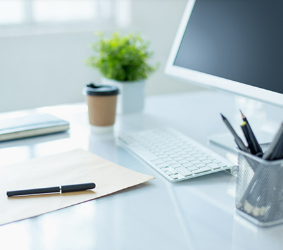 Poglavje 2 - Razdelek 1: Some tips
1.1 Velik kot svet
Poslovni bonton se razlikuje od regije do regije in od države do države. 
To povzroča zapleteno situacijo, saj je težko uravnotežiti osredotočenost na mednarodni poslovni bonton in druge poslovne dejavnosti hkrati.
Zato je pametno, da se osredotočite na nekatere ključne stebre poslovnega bontona.
1.2 Prefinjena alkimija
Predvsem morate ohraniti brezhibno standardno podobo svojega podjetja.Biti avtentičen je vrednota, ki sogovornika pomirja.
Sposobnost vključevanja vam omogoča, da prevzamete kodekse tuje države, ne da bi se odpovedali svoji lastni kulturi.
Gre za vzpostavitev medsebojnega razumevanja in odnosa zaupanja.
1.3 Zaznavanje 
Pomembno je, da se prilagodite vsakemu primeru posebej. Enotnega recepta ni, sestavine je treba prilagoditi, da bo situacija zmagovalna.
Obnašanje predstavnikov drugih tujih podjetij, ki so se že uveljavila, je lahko vzor.
Znanje o zaznavanju in občutenju ambientalnega ozračja in vibracij sta dejavnika, ki ju ne smemo zanemariti.
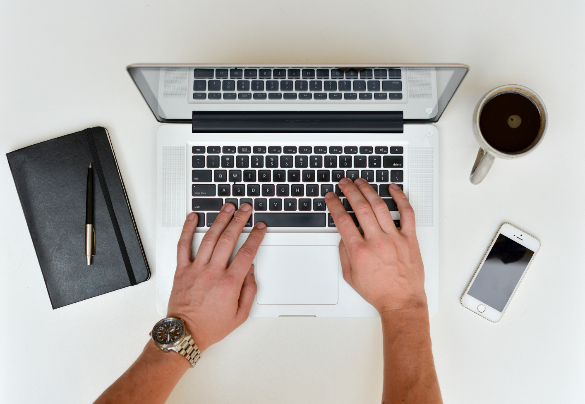 Poglavje 2 - Razdelek 2: Netiketa
2.1 Definicija
Vzemite si čas za zbiranje informacij o ciljni državi ali državah in njihovi uporabi.
Seznanite se z zgodovinskim, geopolitičnim in gospodarskim kontekstom zadevnih držav. Pomembno je, da opravite nekaj raziskav o običajih in poslovnem obnašanju. 
Vedite, na koga se obrniti in kako se obrniti nanj, da ne bi koga užalili.
2.2 Nadzor in upravljanje internetne prisotnosti
Ugotovite, s kom se pogovarjate, kakšna je njegova resnična funkcija ali vloga.
Spoznajte njeno/njegovo moč in njeno/njegovo sposobnost odločanja, ki presega vaš naziv. Nasprotno pa so lahko diskretni sogovorniki bistveni nosilci odločanja.
Napačna odločitev je lahko usodna za razvoj podjetja, zato je pomembno, da vam dobro svetujejo in da imate zanesljive reference.
2.3 Kako upravljati svojo podobo
Da bi razumeli državo, njeno delovanje, se odpravite na izvidovanje na kraju samem.To prvo opazovanje omogoča boljše razumevanje komunikacije med ljudmi. 
Kako nagovoriti ljudi glede na njihov položaj ali kasto, vstopiti v njihovo interesno sfero in vzbuditi spoštovanje.Gre za odkrivanje poslovnega sveta in njegovega delovanja.
 Ali je trg odprt za tuja podjetja? Ali je treba razmisliti o lokalnem partnerju? Katere predpise je treba upoštevati?
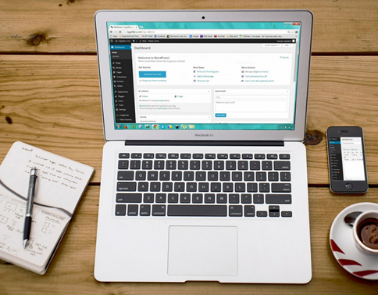 Poglavje 2 - Razdelek 3: Dobre prakse
3.1 Izziv poslovne etikete


Glavni cilj je, da vas vsi razumejo in cenijo ter da lahko poslujete v vseh okoliščinah. 

Ogledati si morate uspešna podjetja in si postaviti izziv. 

Cilj je dosežen, ko sogovornik preoblikuje predlagane koncepte in se strinja s sodelovanjem.
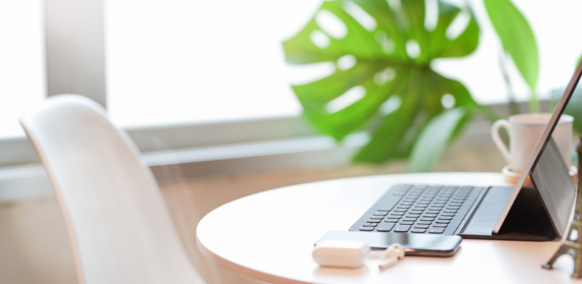 Poglavje 2 - Razdelek 3: Dobre prakse
3.2 Sredstva in metode

Sredstva in metode, ki jih je treba vzpostaviti, so odločilnega pomena za upravljanje komunikacije in uspešno promocijo podjetja v tujini.

Prvi korak je delo na daljavo z internetnimi orodji, kot so Linkedin, e-pošta, eventbrite za spletne dogodke, spletni oglasi. Komunikacija je za vsakega od teh medijev drugačna.

Drugi korak je vzpostavitev telefonskega stika ali videokonference za boljše razumevanje potreb in vzpostavitev odnosa.

Pomembno je, da lahko merite uspešnost svoje predstavitve in argumentov. Uporabite lahko spletne ankete in javnomnenjske raziskave. Povratne informacije lahko uporabite za prilagoditev ali izboljšanje predstavitve in načina komuniciranja.
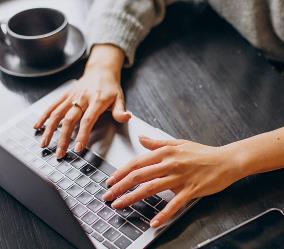 Poglavje 2 - Razdelek 3: Dobre prakse
Training and education for employees enhance their skills, which are their passports to international success and increase equal opportunites.
3.3 Odnos

Globalizacija omogoča večini držav, da sprejmejo vlogo raznolikosti spolov v poslovanju.

Digitalizacija olajšuje delo na daljavo in približevanje mednarodnim strankam.

Z intuicijo in novim načinom dela prinaša v poslovni svet nova produktivna pravila. S tem v svet, ki je tradicionalno rezerviran za bolj zadržano delovno okolje, zapiha veter sodobnosti in inovativnosti.
Povzetek
Poslovni bonton v mednarodnem okolju
Cilj
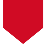 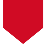 Optimizacija finančnih in človeških rezultatov ter prenos vrednot podjetja v tujino
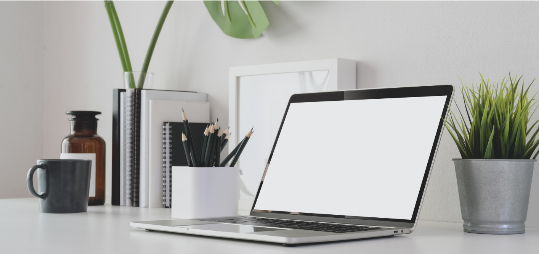 ustrezno vedenje za razvoj poslovanja podjetja na mednarodni ravni.
just-training.eu
Hvala!